Experience of the Hungarian State Treasury related to Korean projects.




Tamás Pál Török
13 October 2020
1
IFMIS Trends and dBrain Experiences
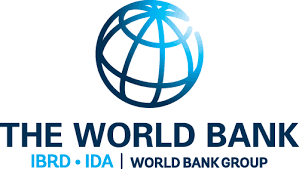 World Bank Group

Korea Public Finance Information Service

Ministry of Economy and Finance


Provide an opportunity for country officials involved in digital transformation in PFM to learn more about the trends in the transition to IFMIS, new/advanced features of dBrain. 

1. phase: Capacity Building Program
2. phase: Technical Assistance Program
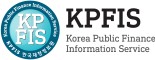 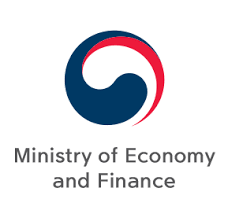 2
Knowledge Sharing Program
The Ministry of Economy and Finance of Korea launched the Knowledge Sharing Program in 2004 as a comprehensive policy research and consultation program rooted in the principle of sharing knowledge and experience for development.
Since 2004, KSP has served as a development cooperation platform to contribute to the application of customized solutions for its partner countries. It has been used for approximately 1,000 topics in 66 countries.
http://www.ksp.go.kr/english/index 
Cooperation between the Ministry of Finance of Hungary and Korea Development Institute since 2013

1. phase: Choose a subject
2. phase: Propose a project
3. phase: Sign an MoU
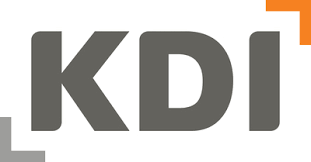 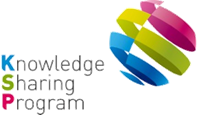 3
Korea as an ideal (IFMIS) World
The Government institution runs the system
The system is functioning well
The Government official enters the data
The Government official knows what she/he has to enter and how to do it
The Professor at the University knows everything
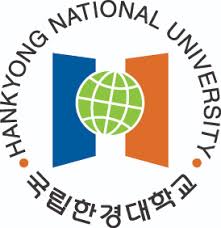 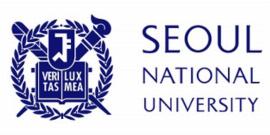 4